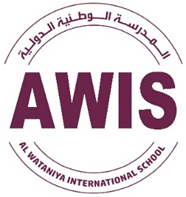 Parent Data WorkshopMonday 12 September 2022Led by Holly Brissett, Data Lead
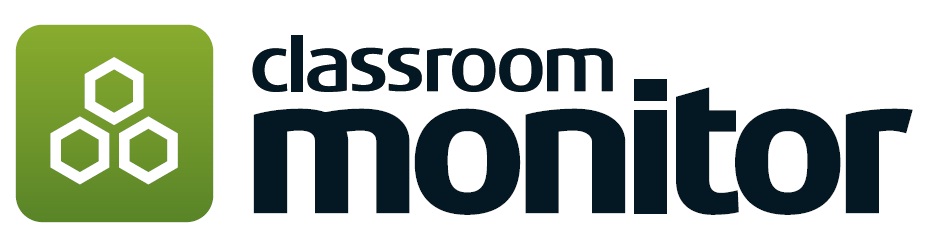 [Speaker Notes: Good evening, thank you for coming.
Introduce self.
Explain the reason for the meeting.
Some will relate to FS some will relate to Mileposts 1-3]
Currently at school
Settling-in Reports (new students only)
Attainment Reports (Year 1 to Year 6)
Evidence Reports (Foundation Stage)
Termly Parent Consultations
Open Door Policy
[Speaker Notes: No changes to the current system of reports
Briefly mention Classroom Monitor as a tracking tool
Remembering that attainment is where each individual is in relation to the expectations of the year in which they are taught]
Evidence Reports – Foundation Stage
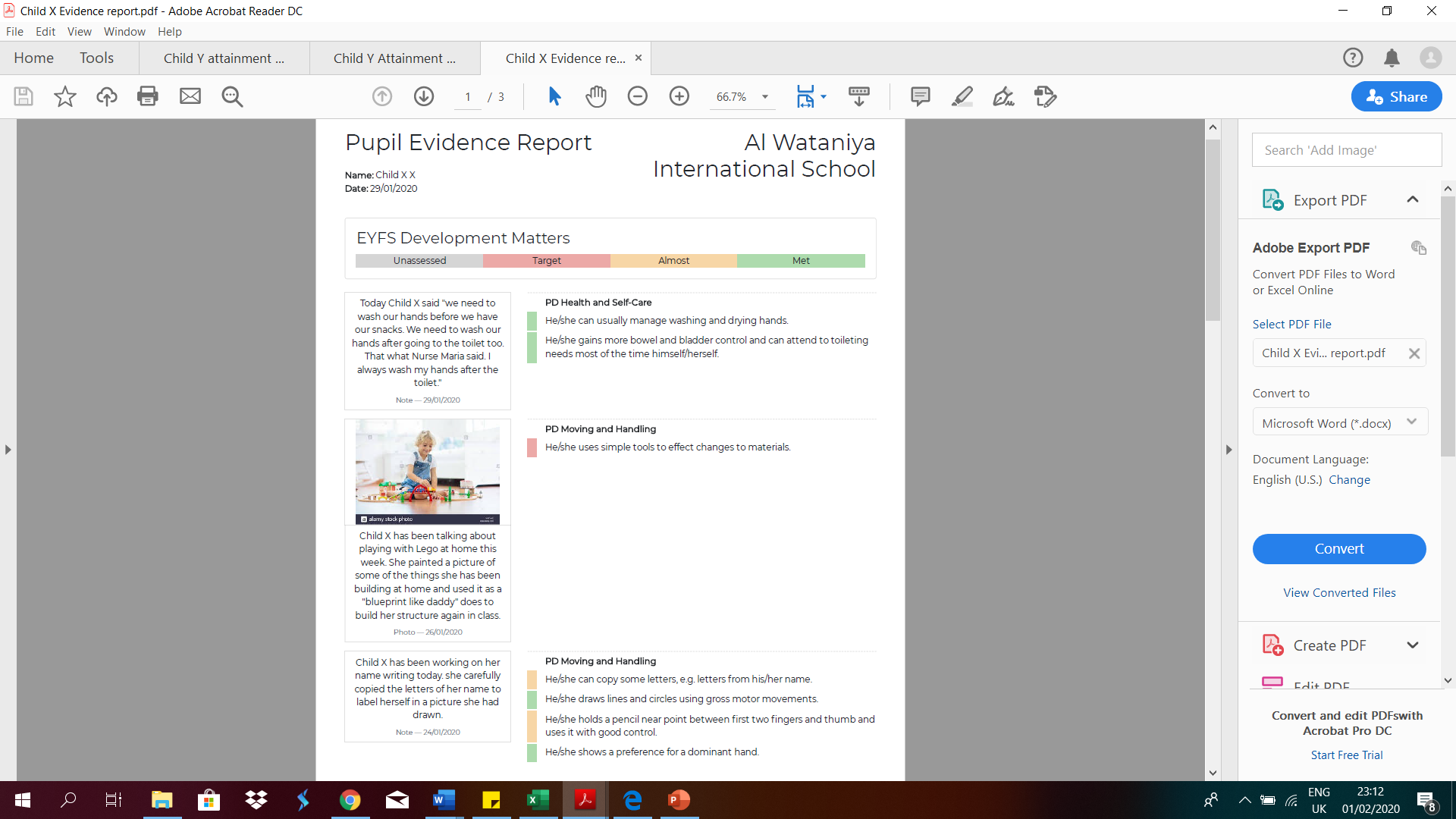 Usually sent 2 times each term.
By the end of the year, parents will see observations from each area of learning.
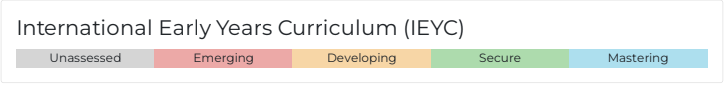 [Speaker Notes: Learning is play based so these reports include photographs and notes form the class teacher of what they have seen.]
Attainment Reports – Years 1 - 6
Usually sent 2 times each term.
This currently includes assessment for Maths, Reading and Writing. 
In Term 2, we will begin to include IPC objectives.
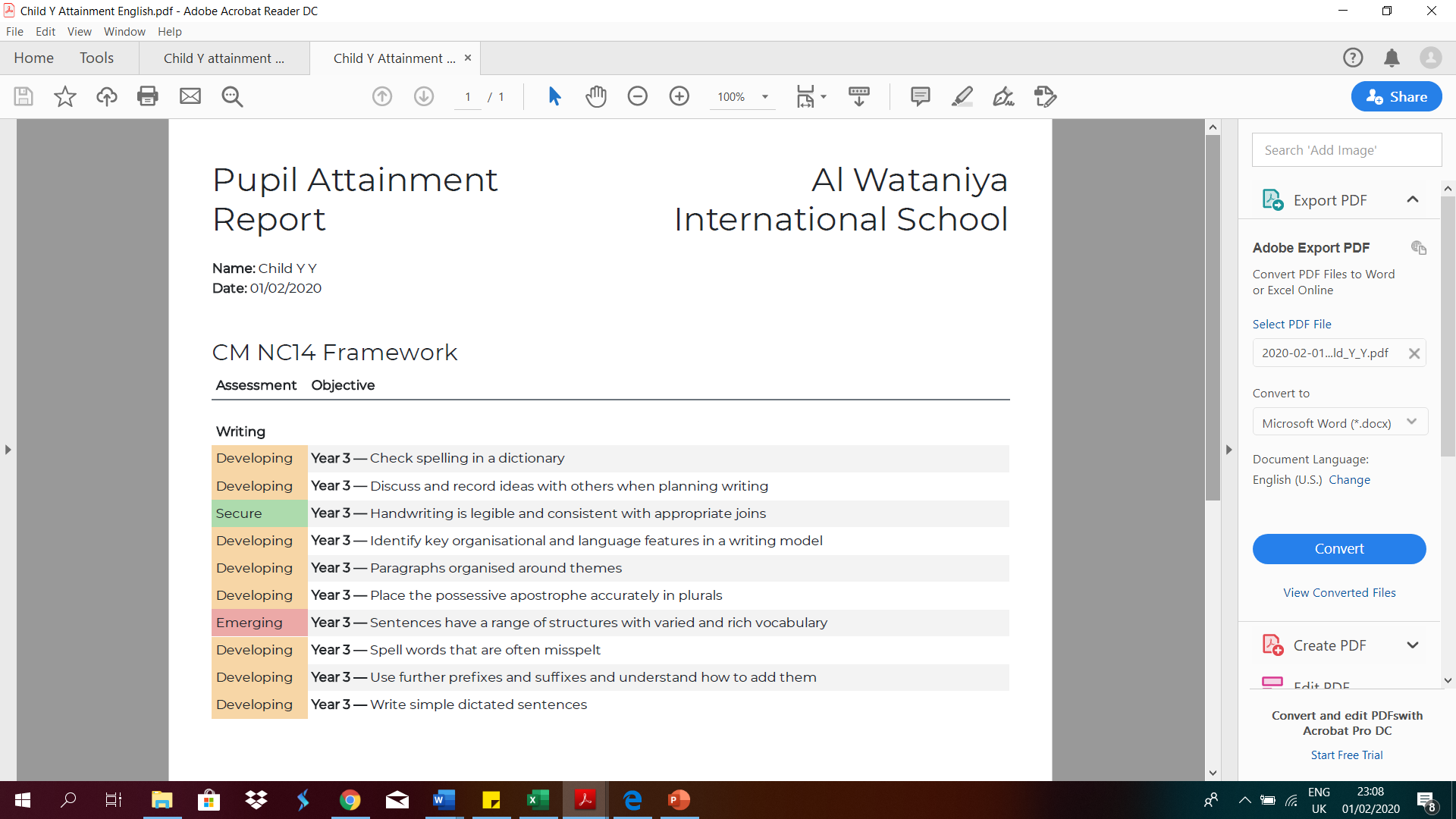 [Speaker Notes: Learning is play based so these reports include photographs and notes form the class teacher of what they have seen.]
Attainment Reports – Years 1 - 6
This year, there has been a slight change in the wording of our writing objectives. 
In writing and reading, children will constantly revisit objectives throughout the year.
In Maths, the objectives are covered in unit blocks, so children may not always revisit and show progress in the same way on their reports.
[Speaker Notes: We are now assessing against the Oxford Writing Criterion, which covers the same objectives but focuses more on the skills children need for writing.]
Report Language
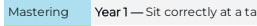 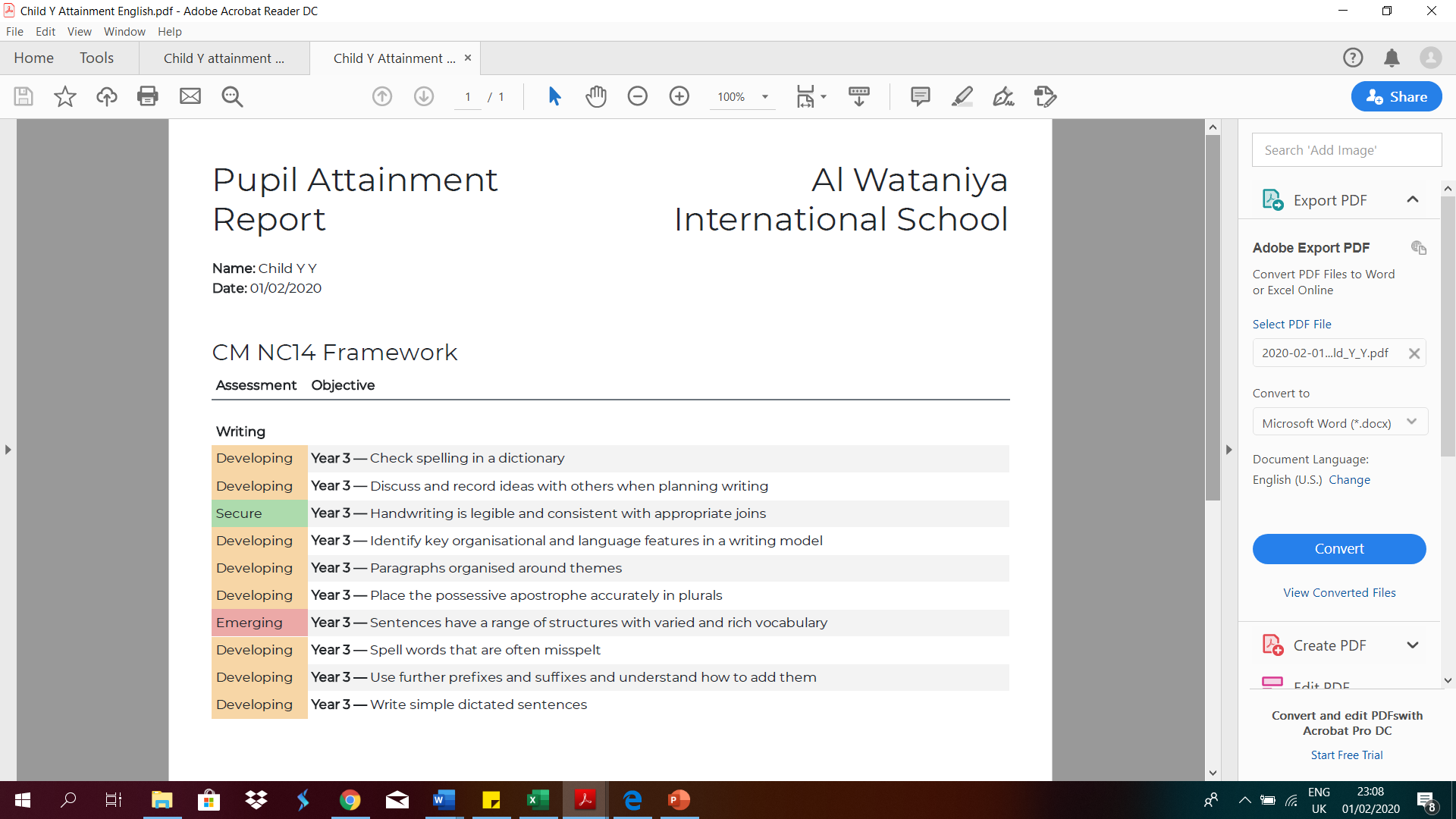 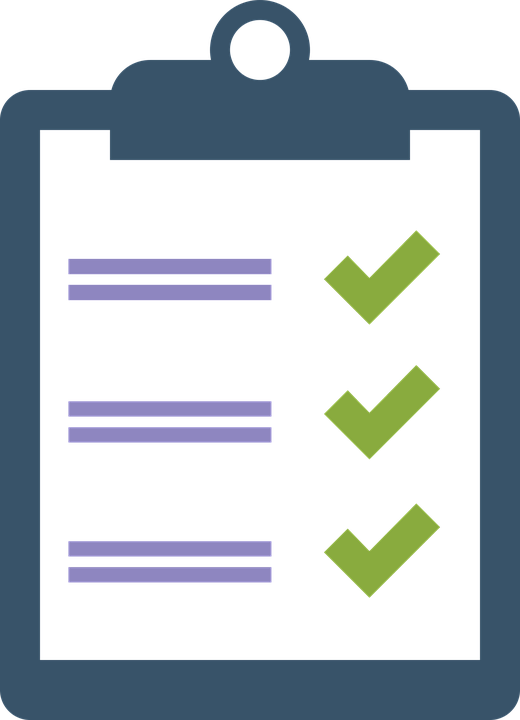 Report Language
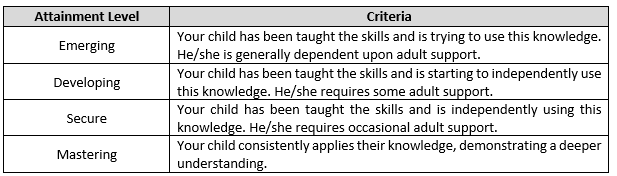 [Speaker Notes: Explanation also included in a letter with the reports. 

The aim is for children to be secure or mastering by the end of the year, as the objectives are new to each year group. 
For this reason, when first assessed on an objective it is normal for children to begin at emerging. As they spend more time learning the concept the future reports will begin to show progress across the curriculum. 

When children are not making progress in certain areas, further support at home may be helpful.]
Helping at Home – Foundation Stage
Opportunities to climb and move along with opportunities to use playdough, Lego and other building blocks are vital for children with emergent writing skills.
Cooking with parents or care givers allows children to develop communication and Maths skills.
Reading a book a day with you child helps to develop knowledge of print, verbal communication, emotional intelligence and writing skills
In FS2 Phonics recap and revision activities are provided on Seesaw every Thursday. 
Hide and seek activities with number, shape, colour and letter sounds.
Helping at Home – Years 1 - 6
Targets will be set by teachers within the termly reports this year. We will not be continuing to send the additional target support documents home as students will be working towards their targets in class.
English Writing Support links and Mathematics Support Materials can be found in the relevant sections on our school website. 
Education City, Bug Club and Homework Choice Boards can also be used as additional resources.
[Speaker Notes: Show how to access the school site and where the support materials are. 
Parents should email class teacher if they need more direction about which Block in Maths, or which objectives in English writing their children need more support in]
Feedback
Thank you to our Foundation Stage Parents who completed our online questionnaire regarding Evidence Reports at the end of last academic year. We were pleased with the positive feedback that we received. 
We will send a questionnaire to gather feedback on our Year 1 to 6 reports once our Term 1 Reports have been sent home.
[Speaker Notes: Encourage parents to give honest feedback so changes can be made in future.]